KPO i FERC
Zapewnienie dostępu do bardzo szybkiego internetu oraz ultra-szybkiego internetuszerokopasmowego na obszarach białych plam
Zagadnienia dotyczące kamieni milowych oraz planów naprawczych.

Spotkanie z ostatecznymi odbiorcami wsparcia i beneficjentami 18.10.2024 r.
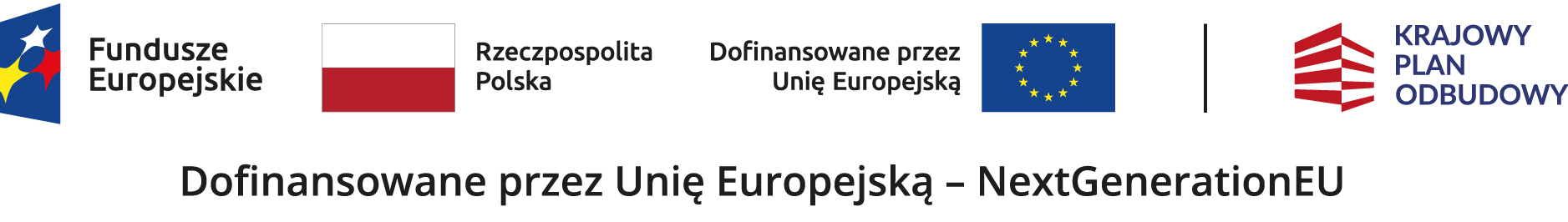 Kamienie milowe i plan naprawczy
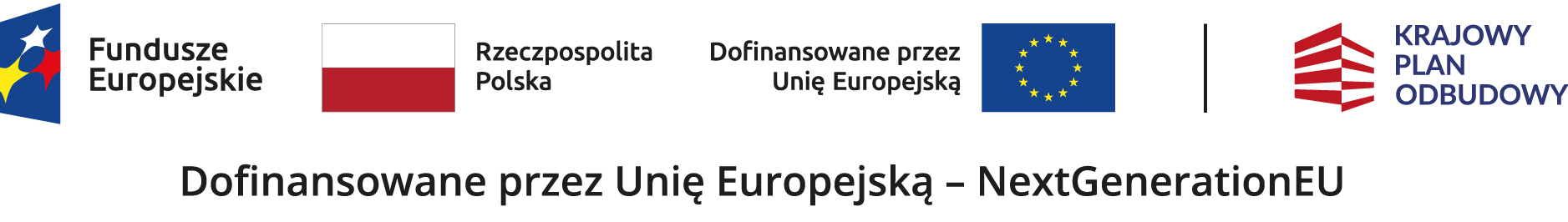 Kamienie milowe – ważne informacje
W ramach KPO1 warunkiem otrzymania waloryzacji jest terminowe osiągnięcie kamieni milowych oraz złożenie wniosku o aneks.
W ramach KPO2 oraz FERC waloryzacja nie jest uzależniona od terminowej realizacji kamieni milowych oraz dotyczy wszystkich OOW/Beneficjentów, którzy przystąpią do podpisania aneksu.
OOW/Beneficjenci mają obowiązek realizacji kamieni milowych zaplanowanych w zadaniu 2 (jeśli dotyczy) równolegle i proporcjonalnie do realizacji kamieni milowych zaplanowanych w zadaniu 1.
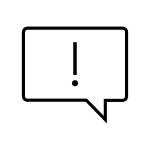 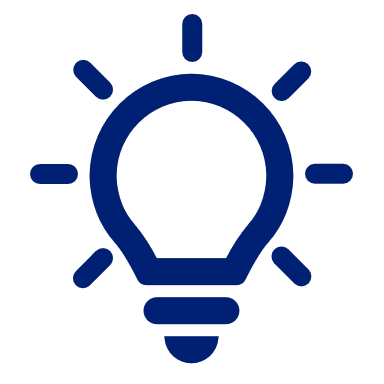 Kamienie milowe – terminy osiągnięcia w podziale na KPO/FERC
Kamienie milowe – informowanie o wykonaniu
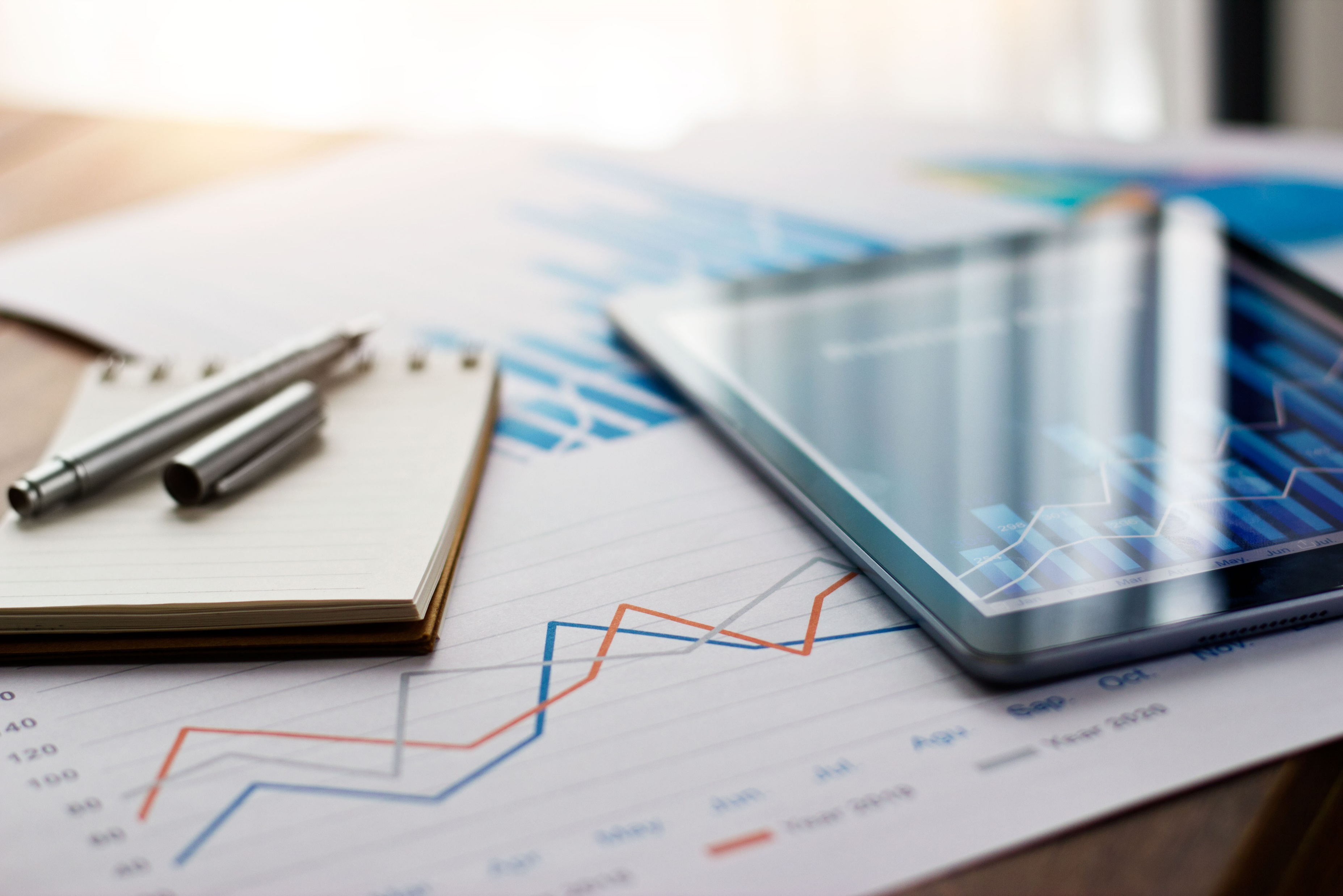 Najpóźniej w ostatnim dniu na osiągnięcie kamienia milowego, należy złożyć do CPPC oświadczenie potwierdzające z określeniem wartości osiągniętego wskaźnika
Należy złożyć raport w systemie SIMBA obrazujący, które punkty adresowe zostały wykonane – raport składany zgodnie z przyjętym harmonogramem, tj. do 10 dnia miesiąca
Wniosek o płatność, w którym rozliczone będą punkty adresowe osiągnięte w danym kamieniu należy złożyć najpóźniej w terminie miesiąca od dnia osiągnięcia kamienia milowego
Plan naprawczy
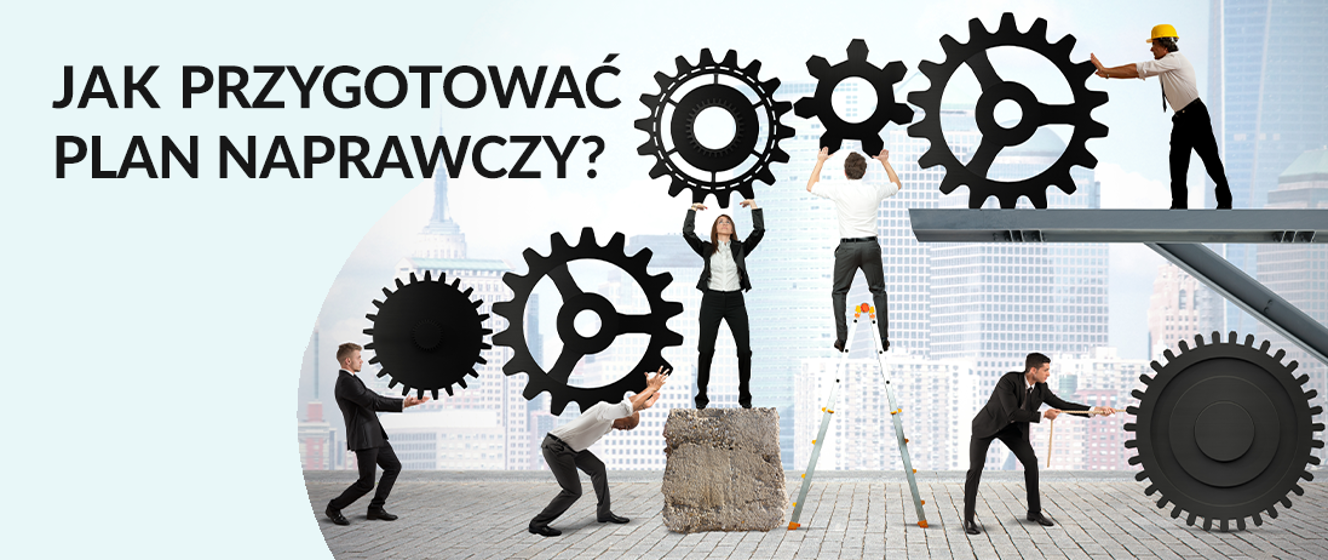 W przypadku, gdy OOW/Beneficjent nie realizuje kamieni milowych w terminach określonych w umowie, zobowiązany jest do przedstawienia planu naprawczego.
Jeśli pomimo wdrożenia planu naprawczego OOW/Beneficjent nie osiągnie kamienia milowego w terminie do 6 miesięcy od wyznaczonego terminu jego osiągnięcia, CPPC podda pod ponowną analizę wykonalność przedsięwzięcia/projektu oraz przyczyny nierealizowania kamienia milowego.
Przykładowy wzór planu naprawczego*
*wzór dla KPO zawierający nazewnictwo i oznaczenia dotyczące KPO
Dziękujemy za uwagę
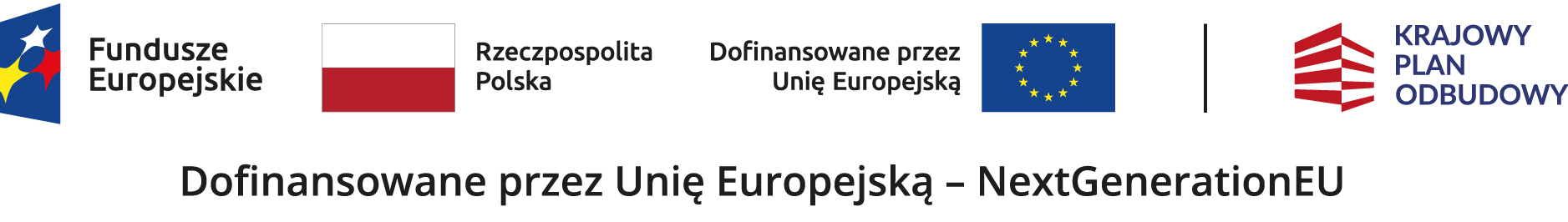